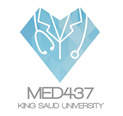 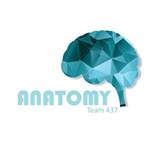 Muscles of the Forearm
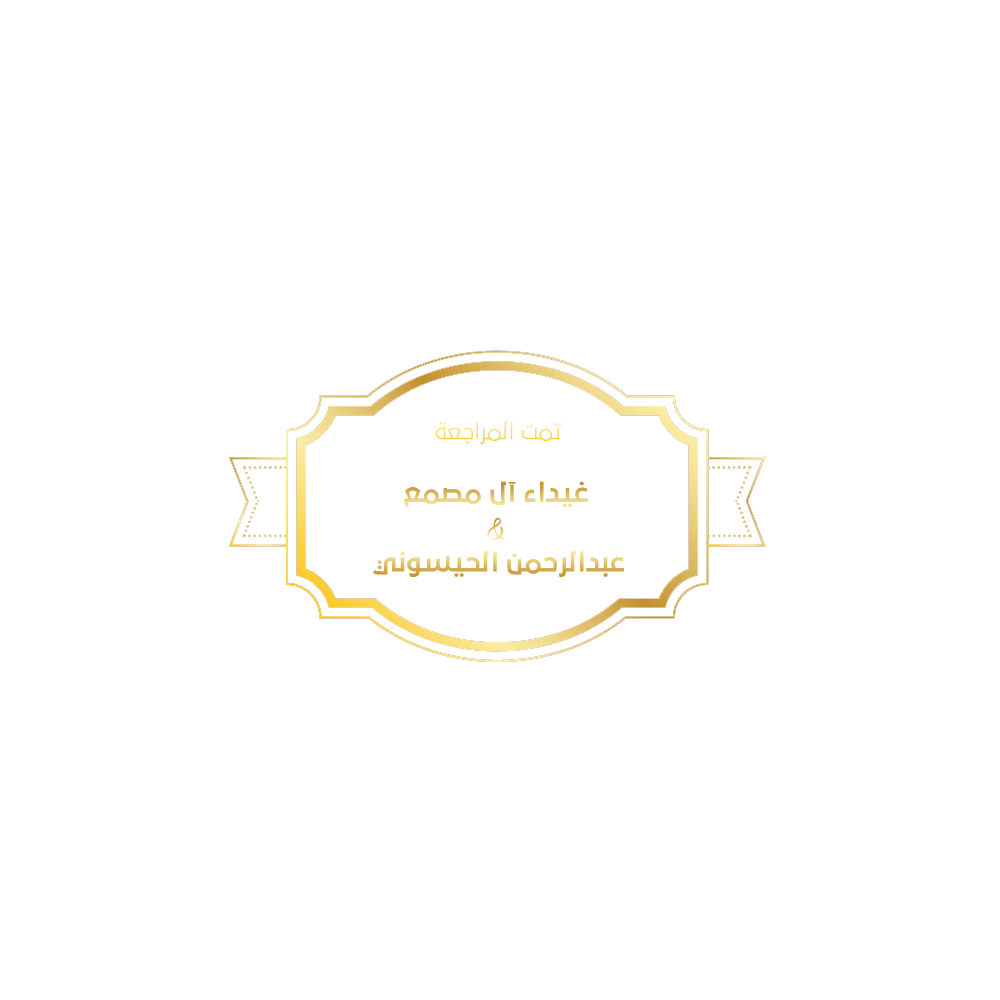 Lecture 13
Please check our Editing File.
{وَمَنْ يَتَوَكَّلْ عَلَى اللَّهِ فَهُوَ حَسْبُهُ}
هذا العمل لا يغني عن المصدر الأساسي للمذاكرة
Objectives
List the names of the Flexors Group of Forearm (superficial & deep muscles). 
Identify the common flexor origin of flexor muscles and their innervation & movements.
Identify supination & pronation and list the muscles produced these 2 movements.
List the names of the Extensor Group of Forearm (superficial & deep muscles).
Identify the common extensor origin of extensor muscles and their innervation & movements.
Text in BLUE was found only in the boys’ slides
Text in PINK was found only in the girls’ slides
Text in RED is considered important 
Text in GREY is considered extra notes
436 Team
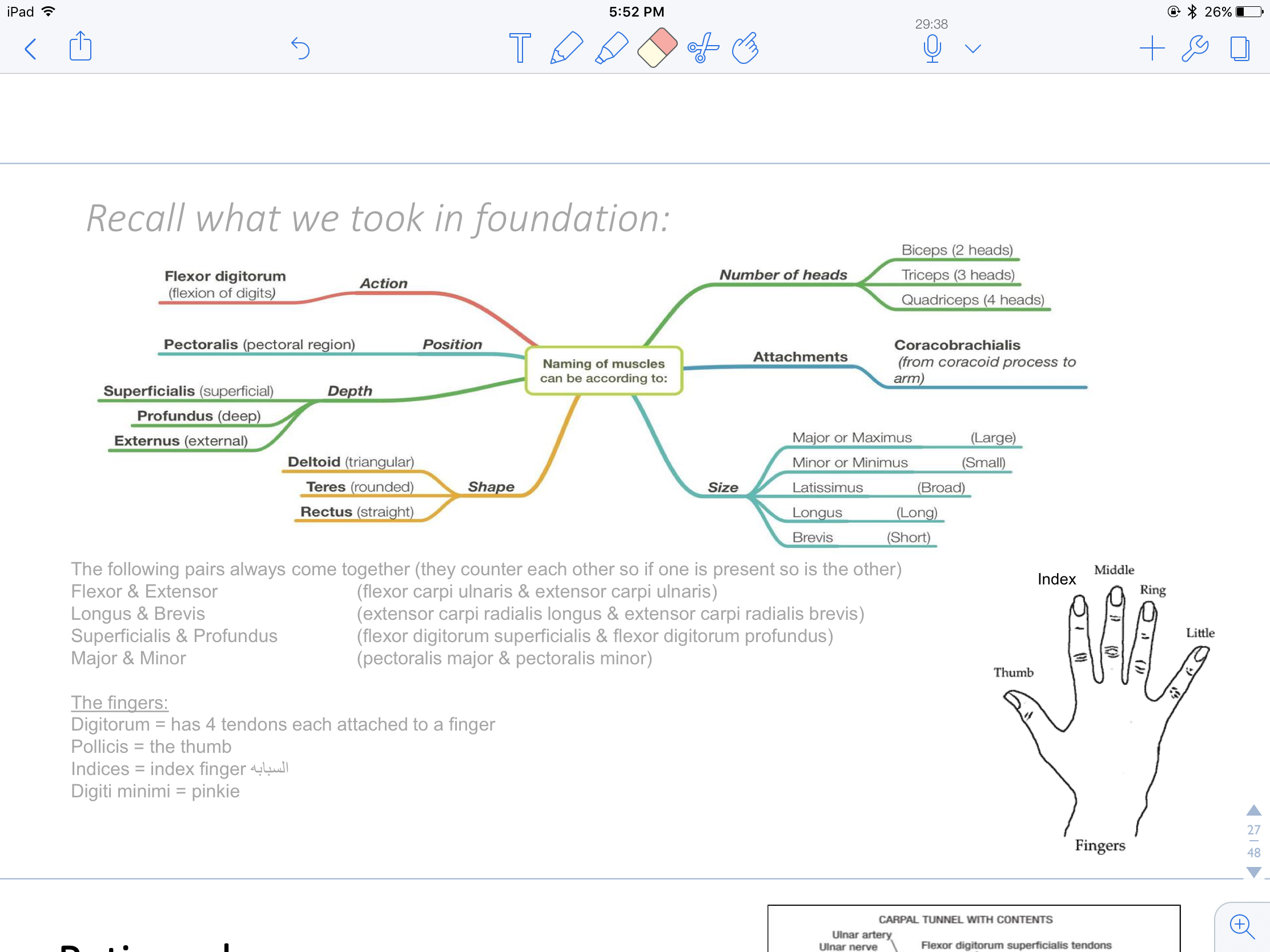 Forearm
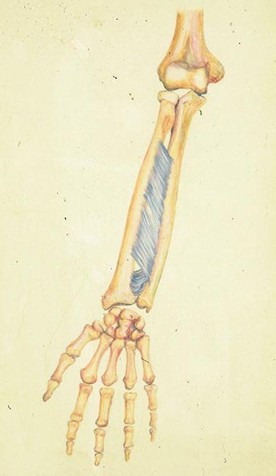 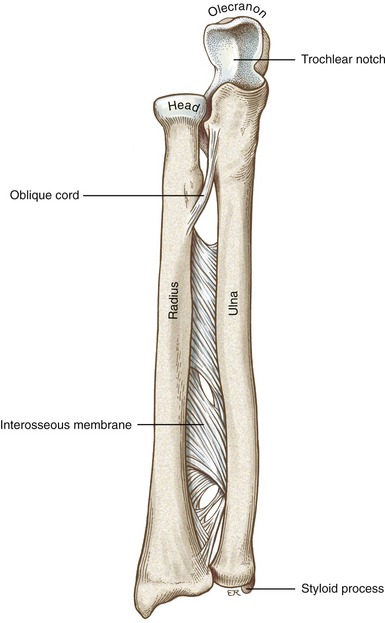 The forearm extends from elbow to wrist.

It passes two bones radius laterally & Ulna medially.
The two bones are connected together by the interosseous membrane.
This membrane allows movement of Pronation and Supination while the two bones are connected together. (تسمح لها تسوي الحركه لكن ما تسوي الحركة نفسها)

Also it gives origin for the deep muscles.
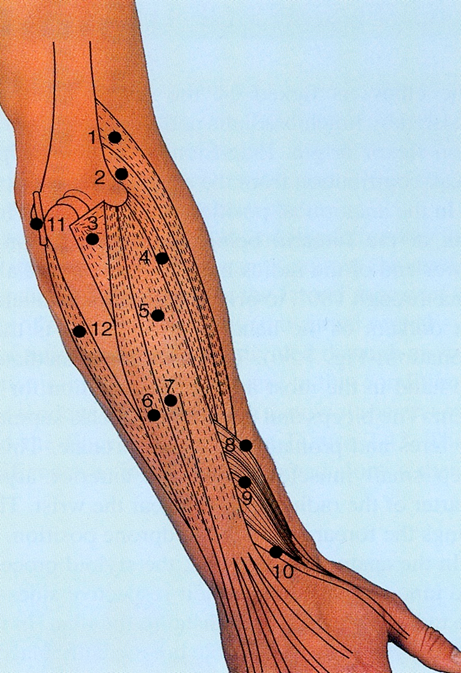 436 Team
- The radius and ulna are connected by 3 structures: the interosseous membrane, superior radioulnar joint and inferior radioulnar joint.         - An interosseous membrane is a broad and thin plane of fibrous tissue that separates many of the bones of the body.
*Supination & Pronation:          Happen only at Radio-ulnar joint.
The Radius moves over ulna.
Fascial Compartment of Forearm
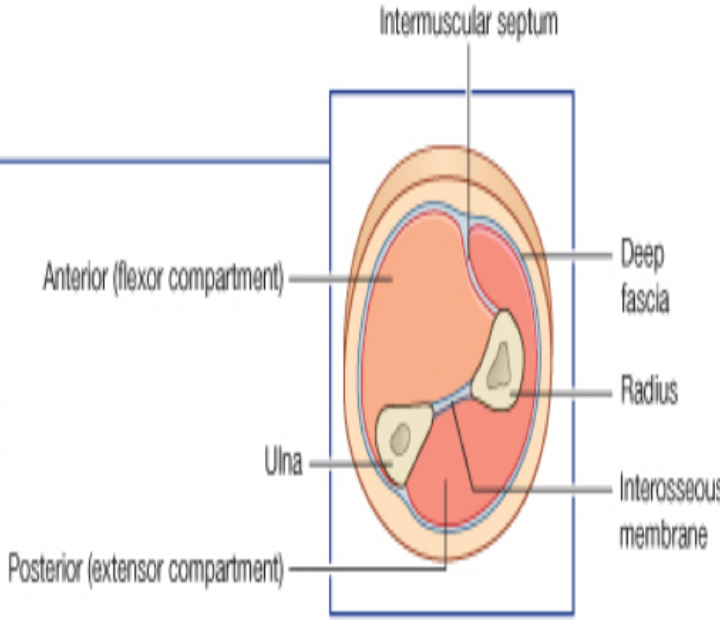 The forearm is enclosed in a sheath of deep fascia, which is attached to the posterior border of the ulna (it's not attached to radius).
This fascial sheath, together with the interosseous membrane and intermuscular septum, divides the forearm into 2 compartments ( anterior & posterior), each having its own muscles, nerves, and blood supply.
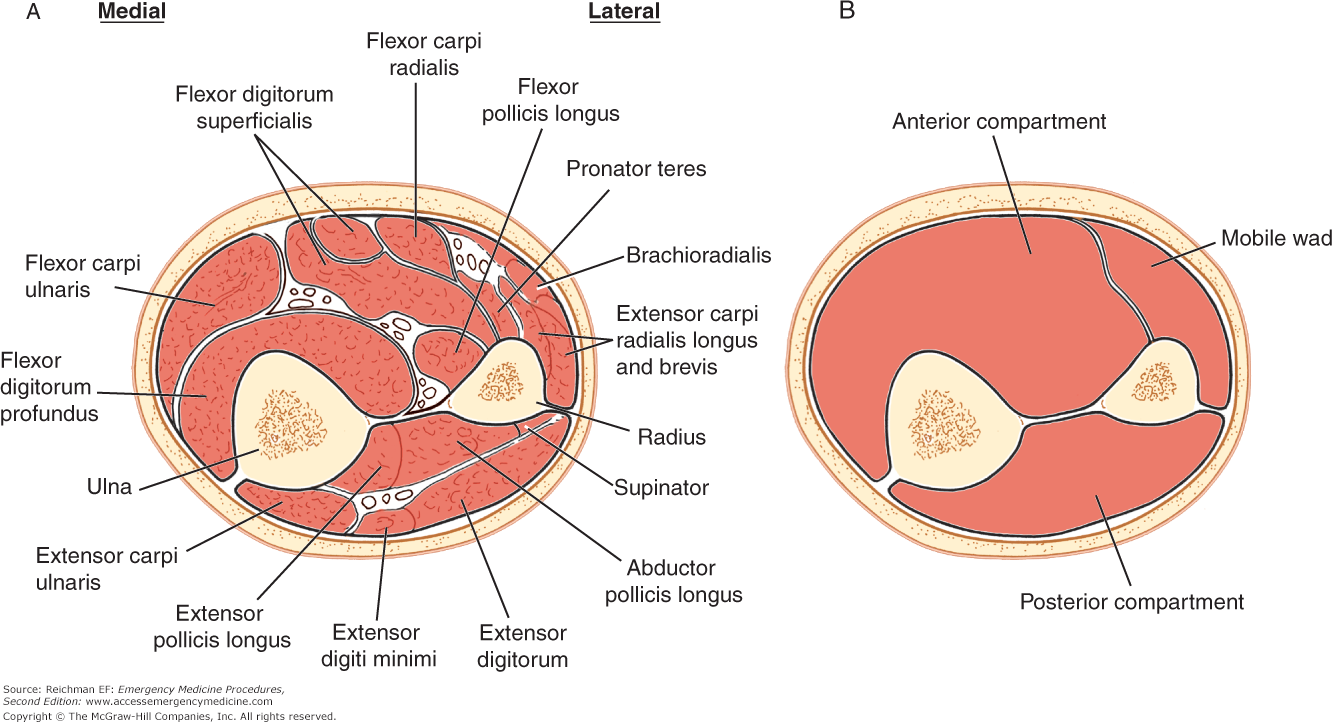 We can say that it has A Lateral compartment in the lateral of Posterior compartment.                         We also have Anterior compartment
The forearm in general has  20 muscles (8 anterior & 12 posterior)
The posterior compartment can be divided to lateral(3 muscles) and posterior (9 muscles)
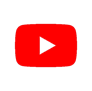 Anterior Compartment (Flexor group)
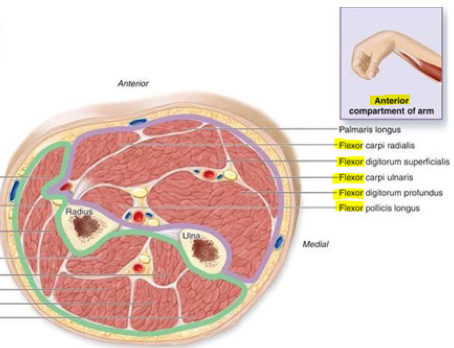 These  8 muscles:
Act on the elbow, wrist joints and the fingers.
Form fleshy masses in the proximal part and become tendinous in the distal part of the forearm.
*Teres: مبرومة
436 Team
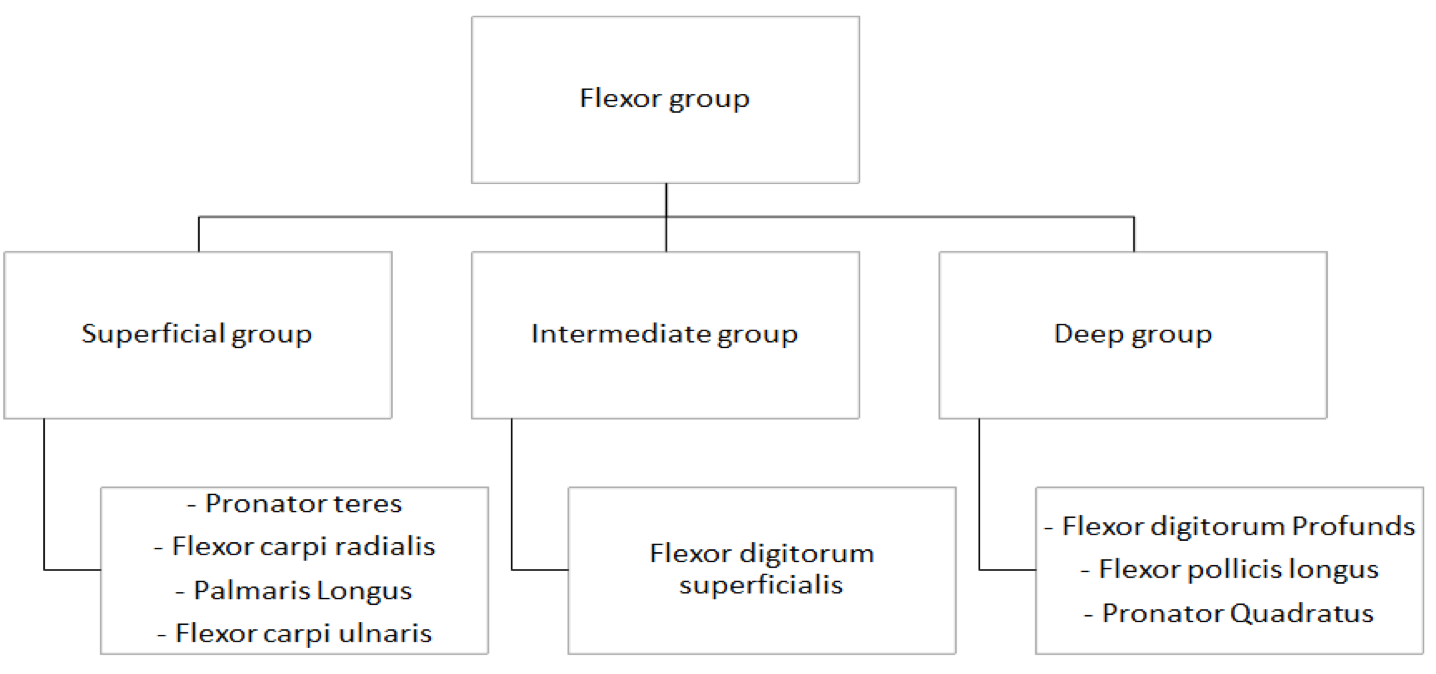 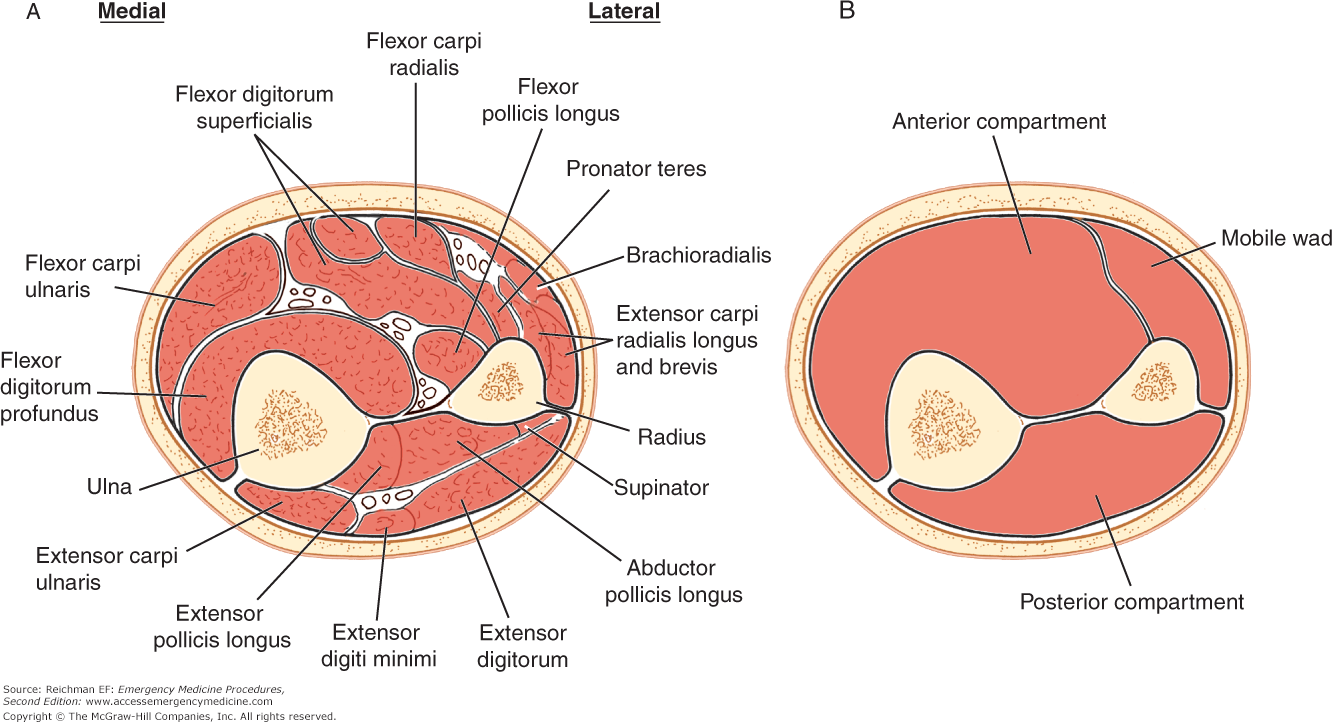 *
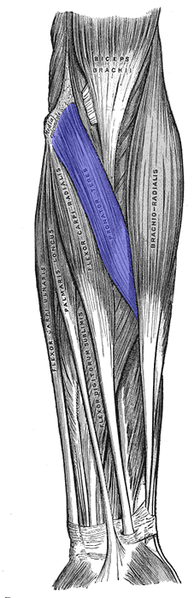 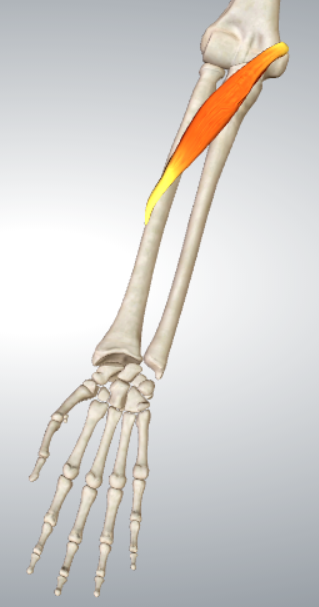 Superficial Flexors
Pronator Teres:
Insertion: Middle of lateral surface of radius.
Action: Pronation & Flexion of forearm (elbow).
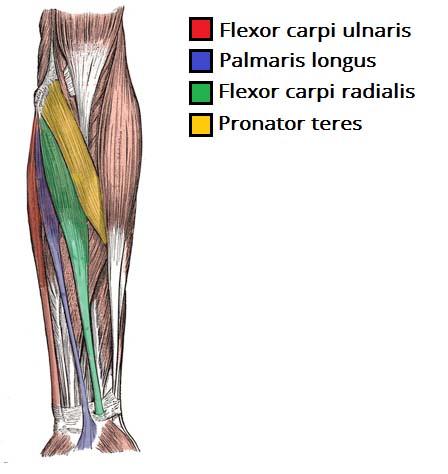 Does not cross the wrist
Arise “More or less” from the Common Flexor origin (front of medial epicondyle).
All are supplied by median nerve except one, Flexor Carpi Ulnaris (FCU)*.
All cross the wrist joint except one, pronator teres (PT).
Left forearm Anterior view
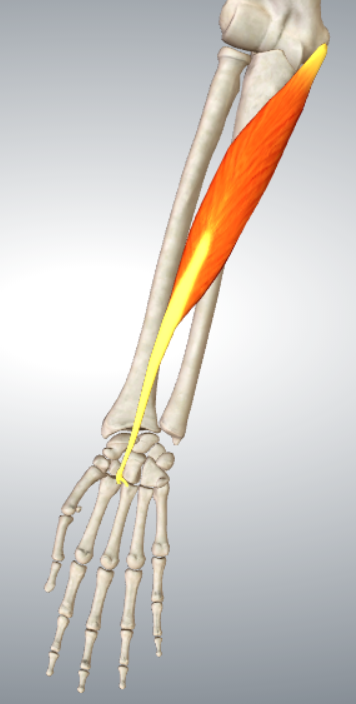 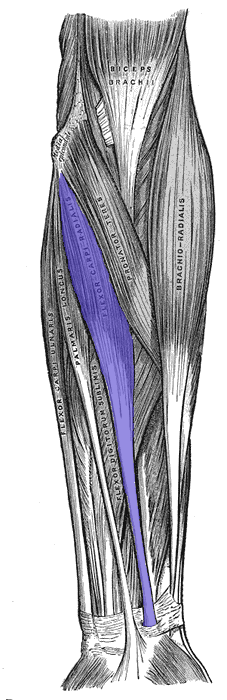 Flexor Carpi Radialis:
Insertion: Base of 2nd metacarpal bone.
Action: Flexion & Abduction of the hand.
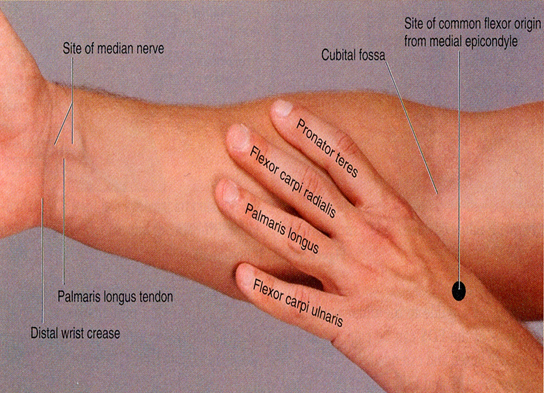 تسحب اليد جهة الradius
*FCU supplied by Ulnar nerve
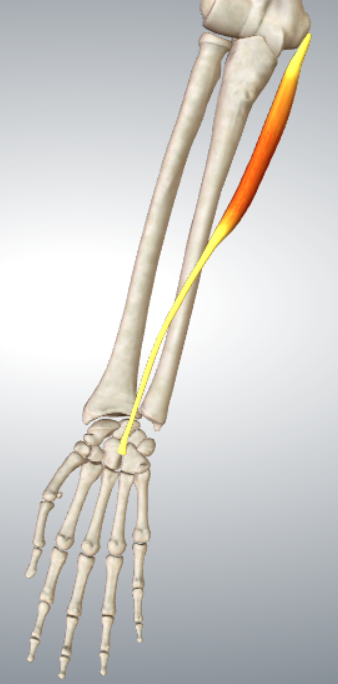 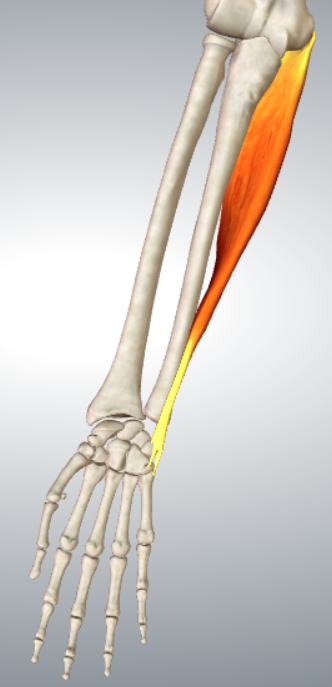 Flexor Carpi Ulnaris:
Insertion: Pisiform, hook of hamate & base of 5th metacarpal bone
 
 Action: Flexion and Adduction of the hand (wrist).
Palmaris Longus:
Insertion: Into the Flexor retinaculum & Palmar aponeurosis.
Action: Flexes hand & tightens palmar aponeurosis.
436 Team
Note:
Radialis always inserts at either 2nd or 3rd metacarpal since they are lateral.
Ulnaris always inserts at 5th metacarpal because it is medial.
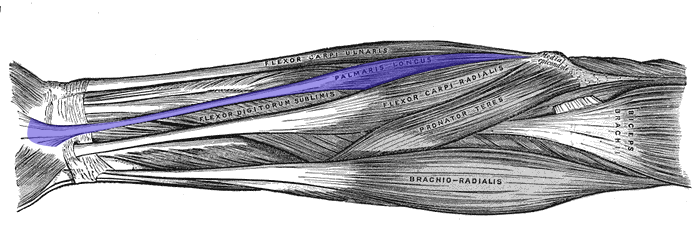 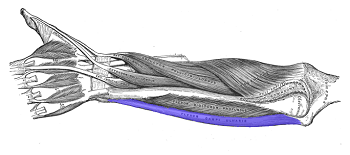 تسحب اليد جهة الulna
Intermediate Flexor
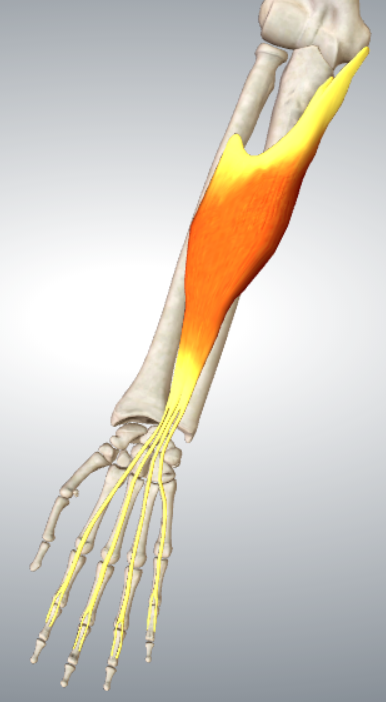 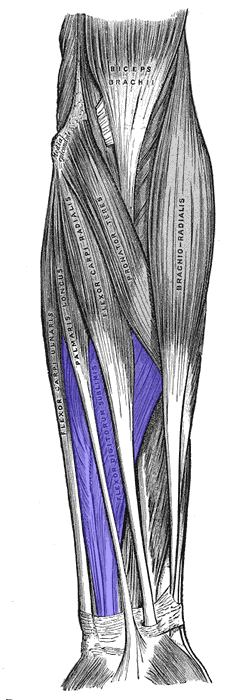 Flexor Digitorum Superficialis:
Origin:
Common flexor origin (front of medial epicondyle).
Coronoid process of ulna.
Anterior surface of radius.
Insertion:
Base of middle phalanges of medial 4 fingers.
Action:
Flexes middle and proximal phalanges of medial 4 fingers, and the hand (wrist).
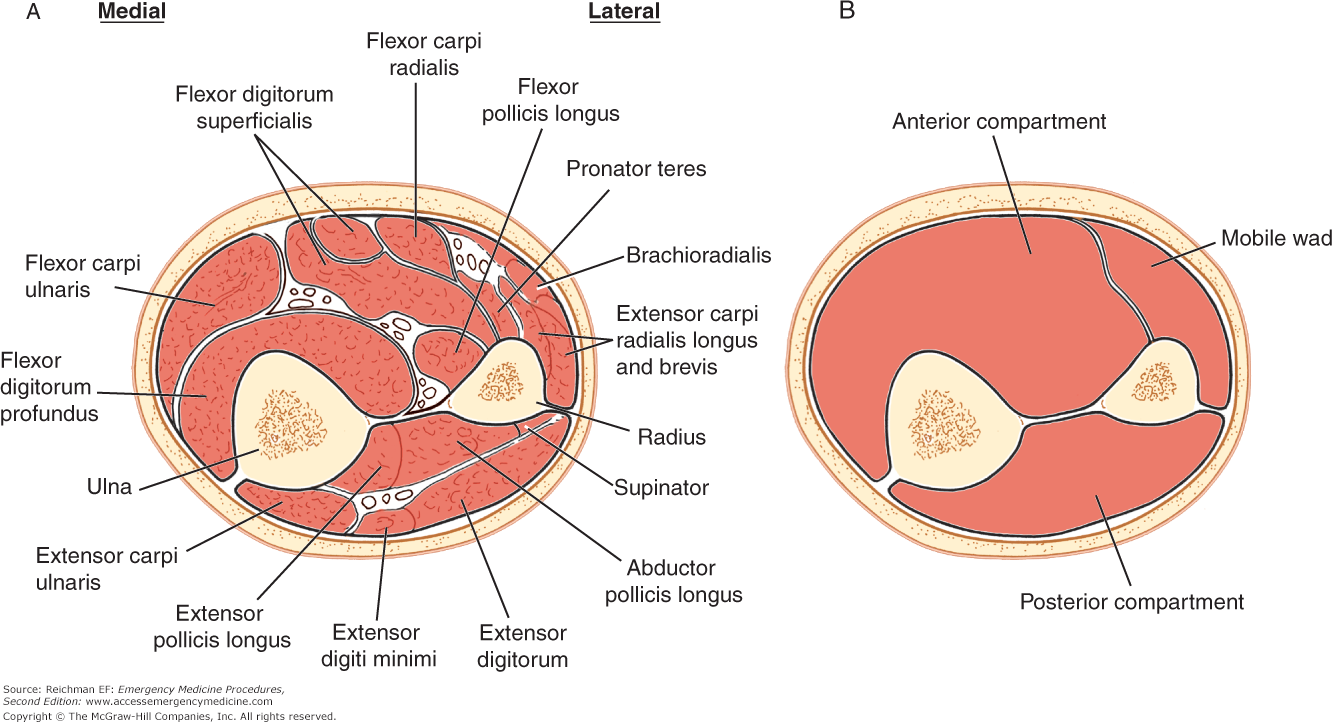 Deep Flexors
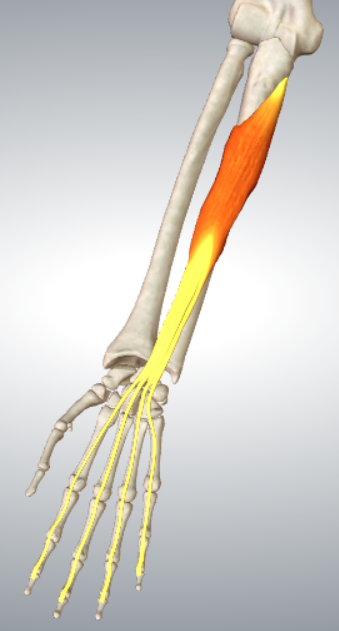 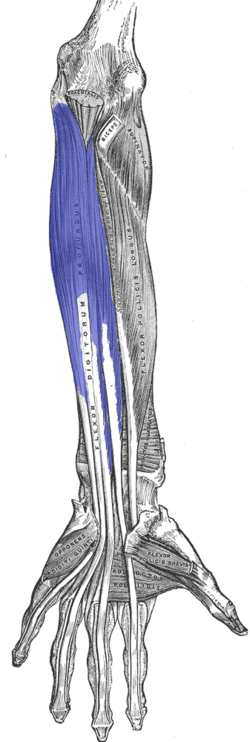 Flexor Digitorum Profundus:
Insertion: bases of distal phalanges of medial 4 digits.
Action: Flexes distal phalanges of medial 4 digits.
The medial half of the muscle is supplied by the ulnar nerve, while the lateral half is supplied by anterior interosseous nerve (a branch of median nerve).
Deep Flexors Based on Origin*:
Front (above) of radius:
Flexor pollicis longus.
Front (above) of ulna:
Flexor Digitorum Profundus.
Front of lower 4th of ulna (above the two bones (ulna & radius)):
Pronator Quadratus**.
Flexor Pollicis Longus:
Insertion: Base of distal phalanx of thumb.
Action: Flexes (interphalangeal, metacarpophalangeal & carpometacarpal)* joints of thumb.
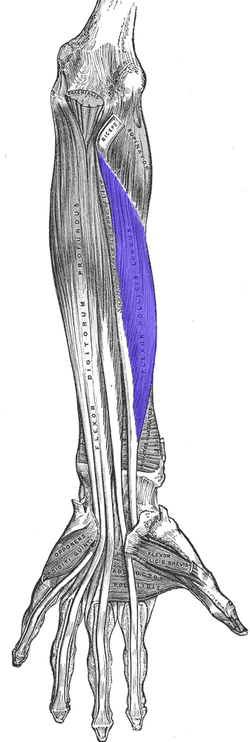 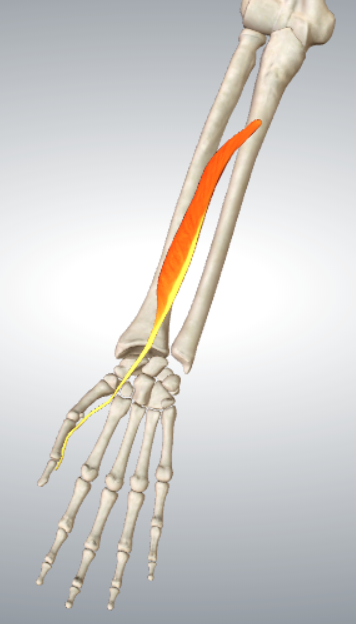 This muscle is supplied by anterior interosseous nerve (a branch of median nerve).
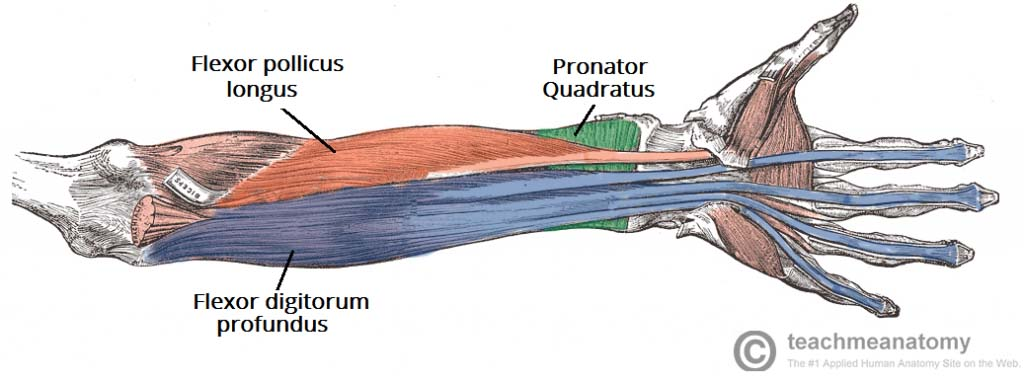 *All the joints of the thumb
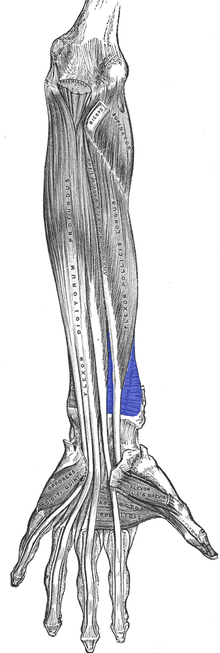 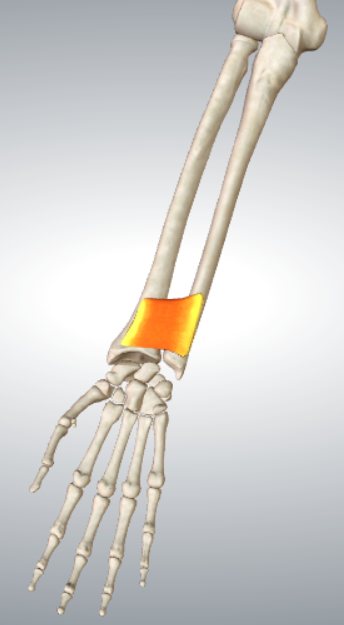 Pronator Quadratus:
Insertion: distal fourth of anterior surface of radius.
Action: pronates forearm (prime mover), helps to hold the 2 bones together (radius and ulna)
*They all originate from  Interosseous.             **مكانها مثل مكان الساعة
This muscle is supplied by anterior interosseous nerve (a branch of median nerve).
[Speaker Notes: ff]
This Slide was in males’ slides only
Nerve Supply of the Deep Flexors
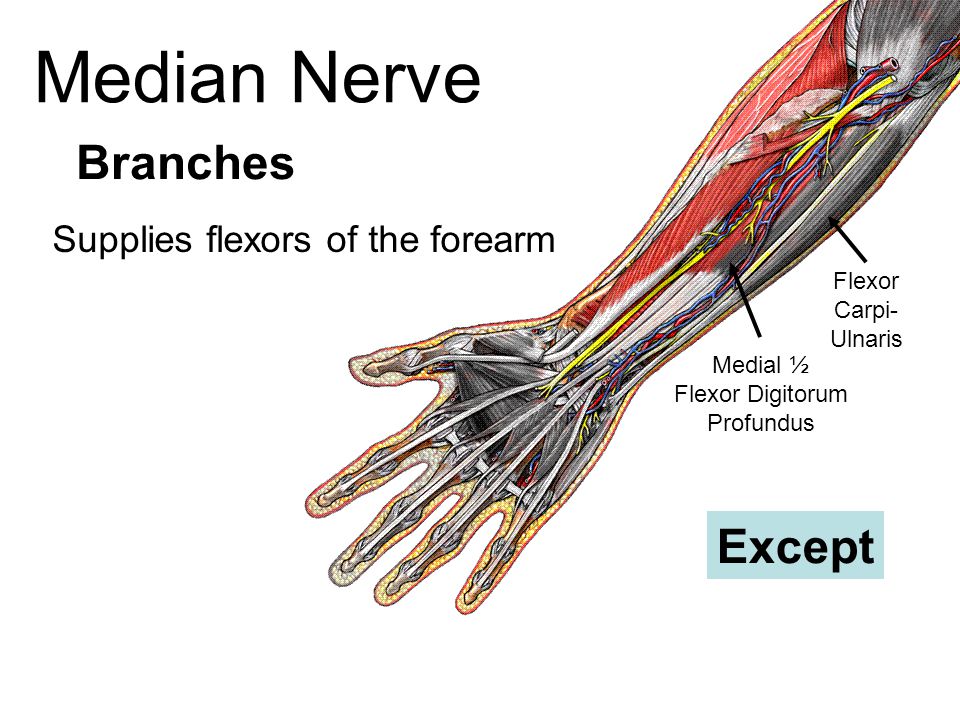 All are supplied by the anterior interosseous nerve (branch of the median nerve).
Except the medial half of the Flexor Digitorum Profundus by the Ulnar Nerve.
Supination and Pronation
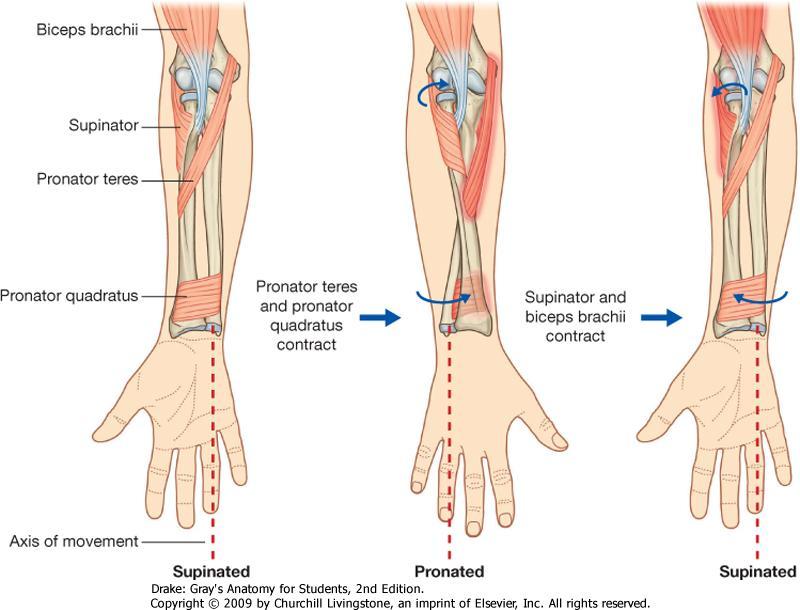 It occurs in the Superior and Inferior Radioulnar joints  (pivot uniaxial synovial joint)
Muscles produce supination***:
Biceps brachii
Supinator 
Muscles produce pronation:
Pronator teres
Pronator quadratus
NB. Brachioradialis puts the forearm in mid-prone* position**.
*Put the forearm in a position between Supine and Prone (مثل ما تمد يدك عشان تسلّم)
**Brachioradialis initiates  Supination and Pronation.
***When the elbow is flexed both muscles are acting
    When it is extended only the supinator is active
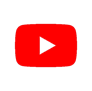 Posterior Compartment (3 Groups)
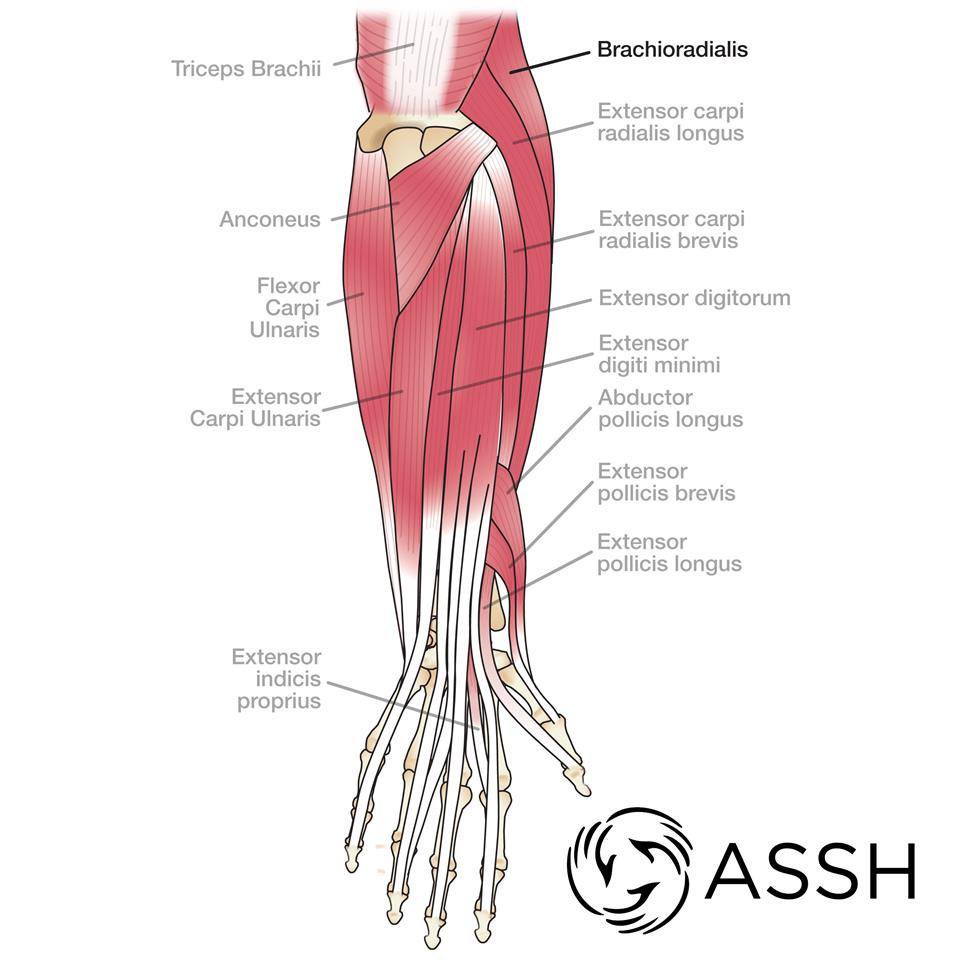 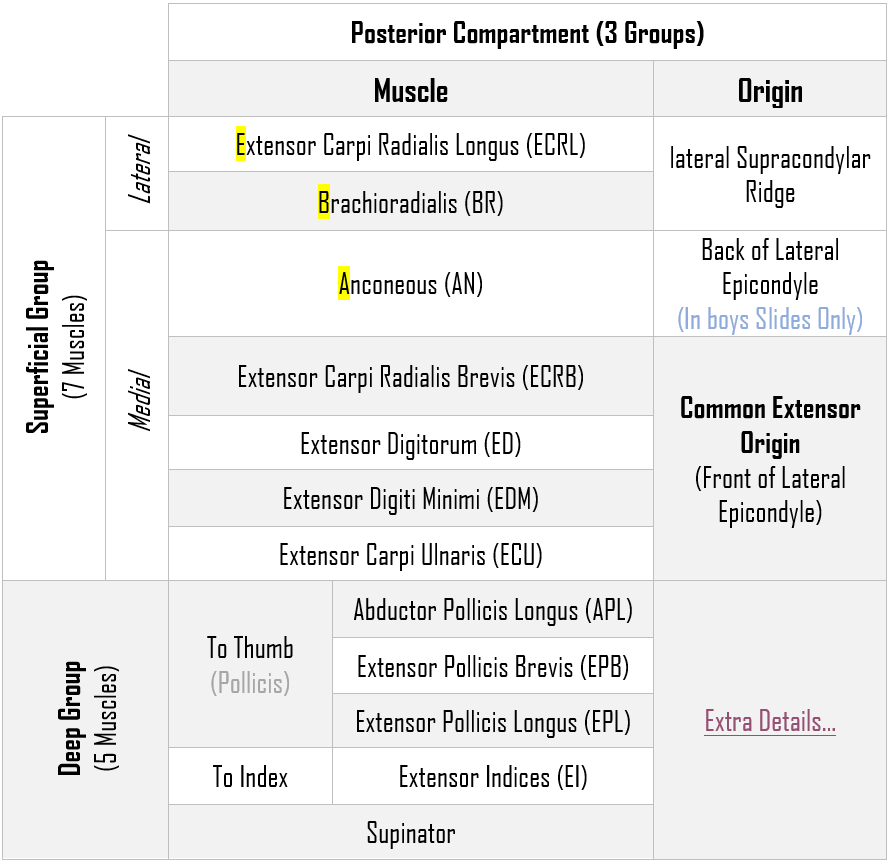 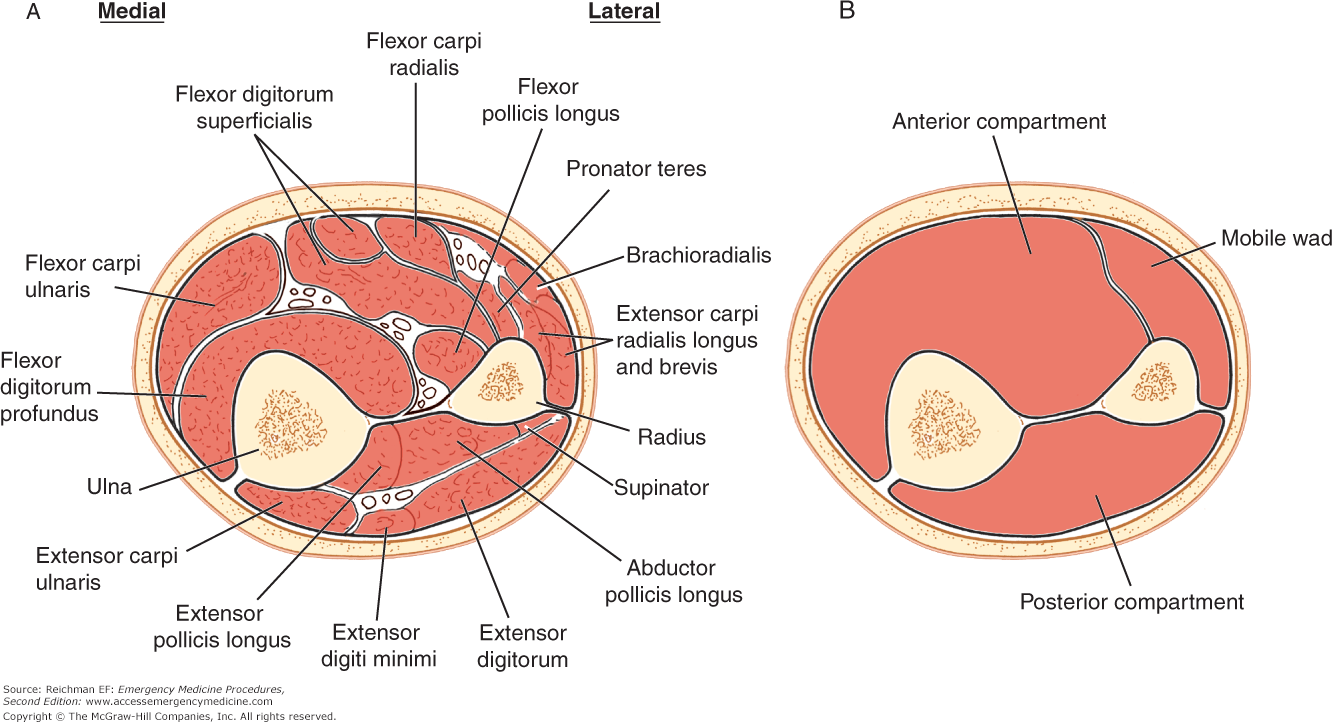 Posterior Compartment
Insertion
Extensor carpi radialis brevis:
base of 3rd metacarpal bone.
Extensor digitorum:
Extensor expansion of the medial 4 fingers.
Extensor digiti minimi:
Extensor expansion of the little finger.
Extensor carpi ulnaris:
Base of the 5th metacarpal bone.
Anconeus:
Upper back (Superior Posterior) of shaft of Ulna
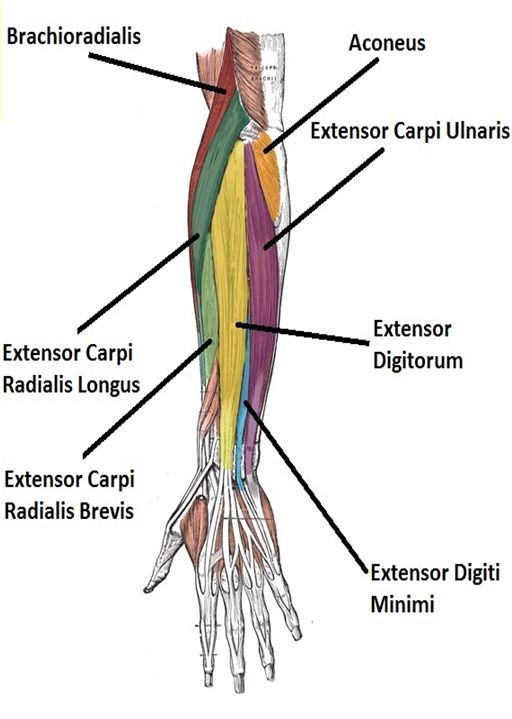 Superficial Group:
7 muscles (from lateral to medial):
Brachioradialis, (BR).
Extensor carpi radialis longus, (ECRL).
Extensor carpi radialis brevis, (ECRB).
Extensor digitorum, (و بس) (ED).
Extensor digiti minimi, (EDM).
Extensor carpi ulnaris, (ECU).
Anconeus, (An).
باسل كسر كرسي دلال و دلال كسرت أسواره
و بس :)
All cross the wrist
EXCEPT 2 (In girls slides 1)
(Brachioradialis & Anconeus).
Nerve Supply:
All supplied by deep branch of radial nerve (also called posterior interosseous nerve).
EXCEPT (ABE):
A, Anconeus.
B, Brachioradialis.
E, Extensor carpi radialis longus.
These 3 muscles are supplied by the Radial Nerve itself.
Superficial Extensors
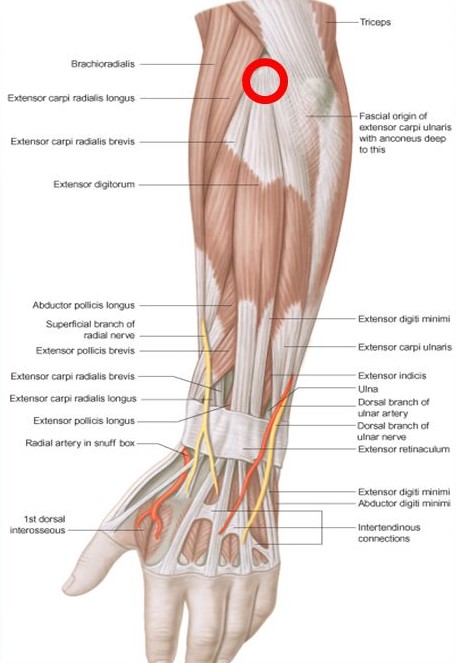 Origin:
All arises from 
Common Extensor Origin (front of lateral epicondyle of the humerus).
EXCEPT 3 (In girls slides 2) 
BR & ECRL: Lateral Supracondyle
(Anconeus: Back of lateral epicondyle of humerus).
Extensor Carpi Radialis Longus
Brachioradialis
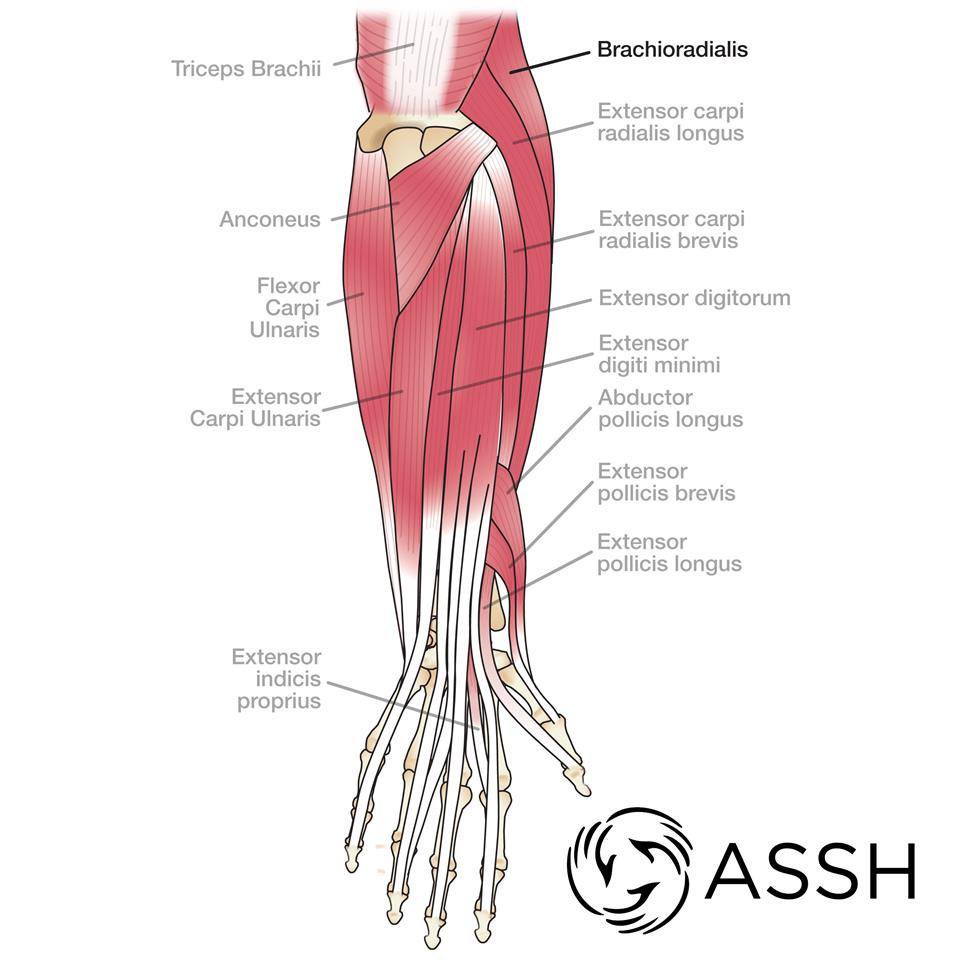 Origin:
Lateral Supracondylar ridge of humerus.
Insertion:
Base of styloid process of radius
Action:
Flexes forearm; (elbow).
Rotates forearm to the mid-prone position.
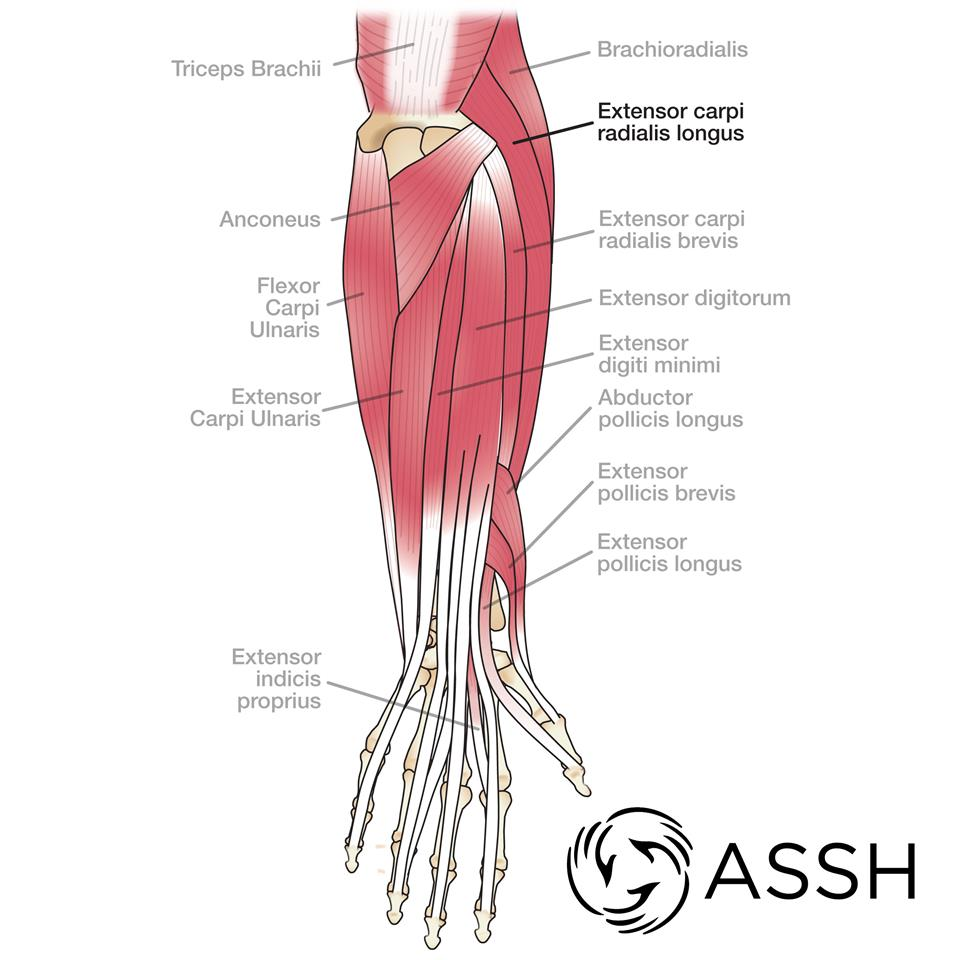 Origin:
Lateral Supracondylar ridge of humerus.
Insertion:
Posterior surface of base of 2nd metacarpal bone
Action:
Extends and abducts hand at wrist joint.
تسحب اليد جهة الradius
Deep Group
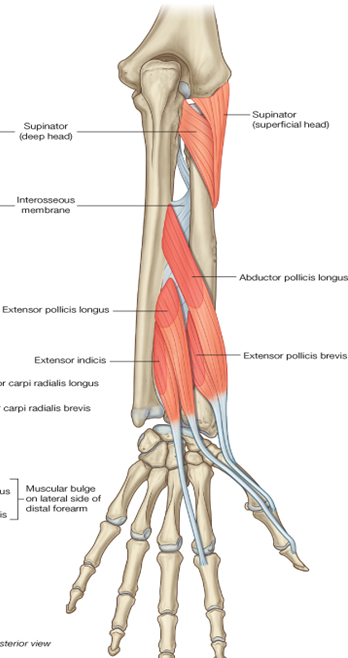 Deep Group:
5 muscles:
Abductor pollicis longus (APL)
Extensor pollicis brevis (EPB)
Extensor pollicis longus (EPL)
Extensor indicis (EI)
Supinator

Nerve Supply:
All back muscles of the forearm are supplied by Posterior Interosseous Nerve Except, (ABE) by Radial Nerve itself.
Dorsal Extensor Expansion
It is formed on the dorsum of medial 4 fingers by the union of the tendons of:
Extensor digitorum
Extensor indicis
Extensor digiti minimi 
Lumbricals
Palmar & Dorsal:
Interossei

All these tendons unite to form one tendon which divides into 3 Slips:
Median one attached to:
Middle phalanges
2 Lateral attached to:
Terminal phalanges
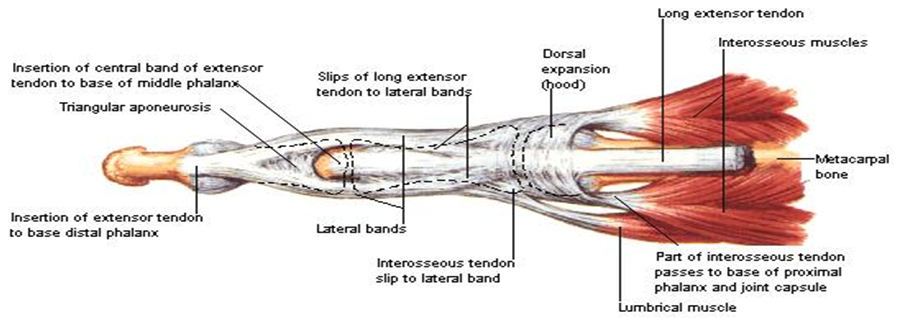 (In index finger only)
(In little finger only)
Summary of Posterior Compartment of Forearm
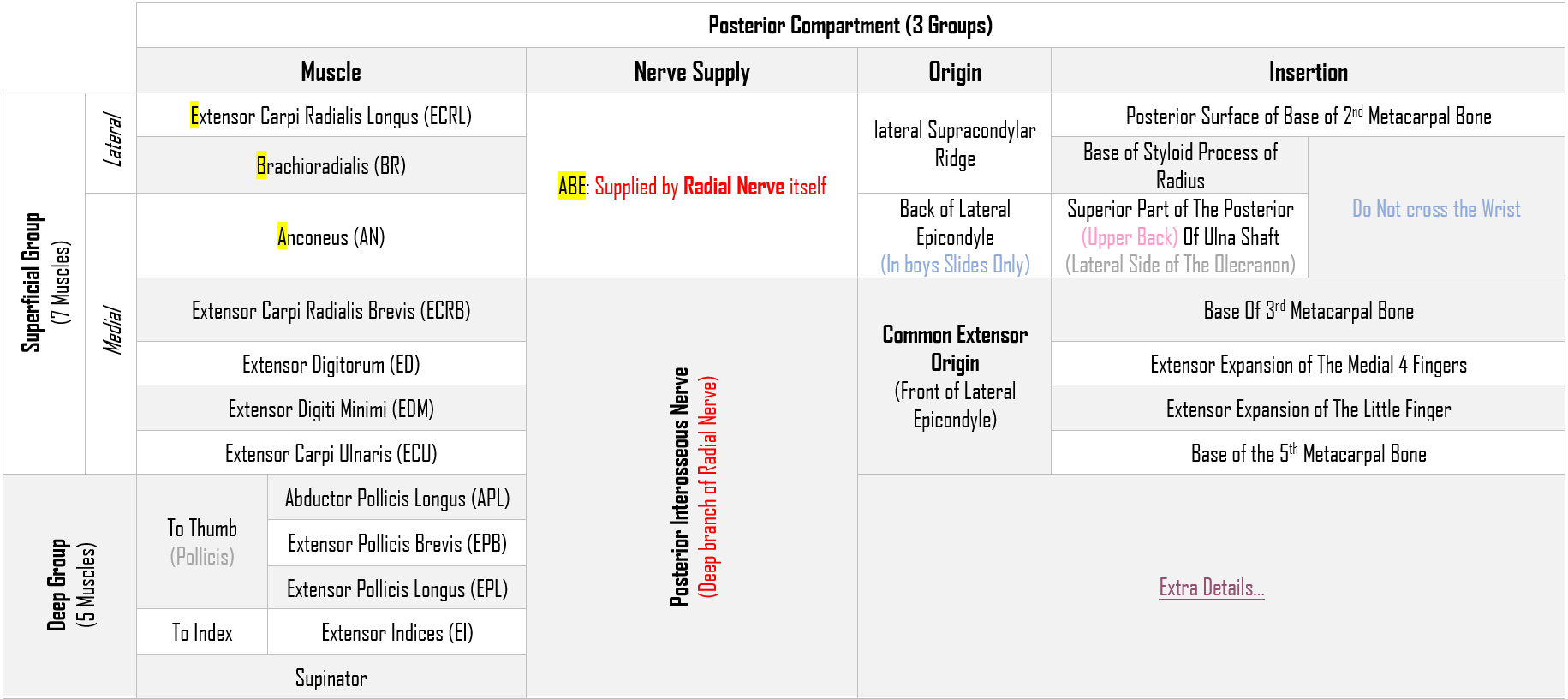 MCQ:
Flash cards test :)
1-All Superficial Flexors are supplied by median nerve except:
A- Pronator teres
B- Flexor Carpi Radialis
C- Palmaris Longus
D- Flexor Carpi Ulnaris 
2- All Superficial Flexors cross the wrist joint except:
A- Pronator teres
B- Flexor Carpi Radialis
C- Palmaris Longus
D- Flexor Carpi Ulnaris
3- What is the common extensor origin? 
A- Back of lateral epicondyle of humerus
B- Front of lateral epicondyle of humerus 
C- Back of medial epicondyle of humerus 
D- Front of medial epicondyle of humerus 

4- Which one of the following is a  superficial muscle of the posterior compartment of the forearm? 
A- Coracobrachialis
B- Brachialis
C- Brachioradialis
D- Biceps brachii
5-which one of the following does not cross the wrist?
A- Extensor carpi radialis brevis 
B- Brachioradialis
C- Anconeus
D- B&C

6- A man standing up and fixing a lamp in the ceiling (His hand extended), which muscle is used for the supination?
A- Supinator
B-Trapezius 
C-Flexor digitorum 
D-Brachioradialis
7-which of these muscles supplied  by posterior interosseous nerve ?
A-supinator.
B-Extensor indicis.
C-Extensor pollicis brevis.
 D-all the above.
8- A man screwing a painting on the wall, while his hand is flexed, which muscle is used for the supination? 
A- Triceps brachii.
B- Biceps brachii.
C-Extensor pollicis longus
D-Lumbricals muscles
1-D
2-A
3-B
4-C
9- The deep muscles of the posterior compartment are:
A-3 muscles 
b-2 muscles
C-5 muscles 
d-6 muscles
10- The insertion of Pronator Quadratus is:
A-distal 1/4th of anterior surface of Radius
B- interosseus membrane
C-base of 2th metacarpal
D-superior intertochintar
11-Which of the following is most accurate about Posterior Interosseous Nerve?
A- it’s the deep branch of Ulnar nerve.
B-it’s innervate the posterior compartment of the shoulder.
C-it’s supply ABE.
D- it’s supply index deep muscle .
12-Action of Flexor Digitorum Profundus is?
A-Flexes distal phalanges of medial 4 digits.
B- abduction of the thumb
C-Flexes the forearm
D-opposition of thumb
5-D
6-A
7-D
8-B
9-C
10-A
11-D
12-A
Team Members
Faisal Fahad Alsaif (Team Leader)Abdulaziz Al dukhayel ‏Fahad Alfaiz ‏Akram Alfandi ‏Saad Aloqile ‏Saleh Almoaiqel ‏Abdulaziz Alabdulkareem ‏Abdullah Almeaither ‏Yazeed Aldossari ‏Muath Alhumood
Abdulrahman Almotairi‏
Abdulelah Aldossari ‏Abdulrahman Alduhayyim ‏Hamdan Aldossari ‏Abdullah Alqarni ‏Mohammed Alomar ‏Abdulrahman Aldawood ‏Saud Alghufaily ‏Hassan Aloraini
Khalid Almutairi‏‏
Lamia Abdullah Alkuwaiz (Team Leader)
Rawan Mohammad Alharbi
Abeer AlabduljabbarAfnan Abdulaziz AlmustafaAhad AlgrainAlanoud AlmansourAlbandari AlshayeAlFhadah abdullah alsaleemArwa AlzahraniDana Abdulaziz AlrasheedDimah Khalid AlaraifiGhada AlhaidariGhada AlmuhannaGhaida AlsanadHadeel Khalid AwartaniHaifa AlessaKhulood AlwehabiLayan Hassan AlwatbanLojain AzizalrahmanLujain Tariq AlZaid
Maha BarakahMajd Khalid AlBarrakNorah AlharbiNouf AlotaibiNoura Mohammed AlothaimRahaf Turki AlshammariReham AlhalabiRinad Musaed AlghoraibySara AlsultanShahad AlzahraniWafa AlotaibiWejdan Fahad AlbadraniWjdan AlShamry
Abdulmajeed Alwardi ‏Abdulrahman Alageel ‏Rayyan Almousa ‏Sultan Alfuhaid ‏Ali Alammari ‏Fahad Alshughaithry Fayez Ghiyath Aldarsouni ‏Mohammed Alquwayfili ‏‏Abduljabbar Al-yamani ‏Sultan Al-nasser ‏Majed Aljohani ‏Zeyad Al-khenaizan ‏Mohammed Nouri ‏Abdulaziz Al-drgam ‏Fahad Aldhowaihy ‏Omar alyabis